Diplomado en 
Inteligencia Emocional
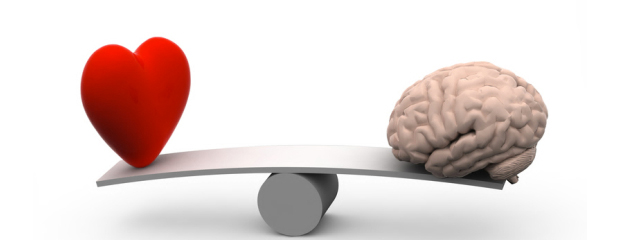 Coach: Eduardo Sánchez
Reglas
Respetar, Escuchar sin juzgar, no dar consejos, 
Hablar en primera persona
Absoluta discreción
Establecer un marco de confianza
EXPRESAR LO QUE SIENTO Y PIENSO
Hablar de “mi” me sirve a “MI” y a otros
Coach: Eduardo Sánchez
Agenda
Presentación del equipo de Ledusco
Presentación de los participantes 
Generales del Diplomado
Objetivo del Diplomado
Introducción a la Inteligencia Emocional
Coach: Eduardo Sánchez
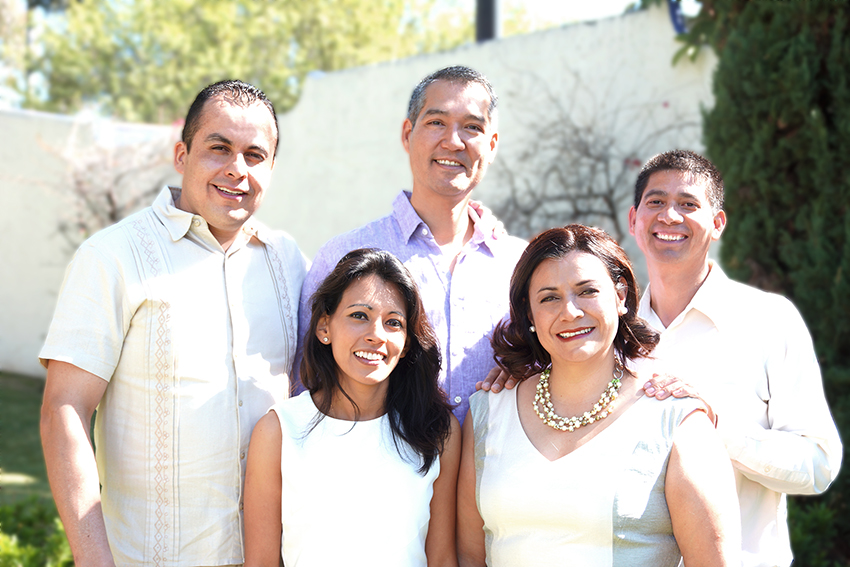 Eduardo Sánchez
Coach Ontológico & PNL & DBO
462-1630787
esanchez@ledusco.com.mx
Laura Chávez 
Coach Ontológico & Musicoterapia
442-1806178
ljchavez@ledusco.com.mx
Leticia Trujillo
Coach Ontológico & Constelaciones
462-1180561
ltmatay@ledusco.com.mx
Agustín García
Coach Ontológico & PNL 
477-5274331
agarcia@ledusco.com.mx
Coach: Eduardo Sánchez
Presentación
Nombre
A que te dedicas
Que te atrajo al Diplomado
Que conflicto te gustaría resolver
Que lo que mas te enoja
Que es lo que mas te agrada
Coach: Eduardo Sánchez
Agenda
Generales del Diplomado
Fechas
Horarios
Comida
Break’s
Tareas generales 
Tareas personales
Sesiones personales de coaching
Taller de Constelaciones Familiares
VARIOS
Coach: Eduardo Sánchez
Agenda
Objetivo del Diplomado
Generar cambios personales

Todos avanzamos de diferente forma y a diferente ritmo
Coach: Eduardo Sánchez
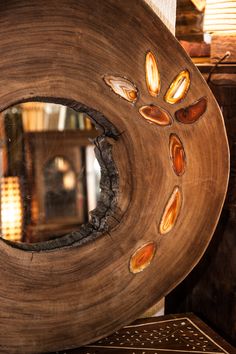 Coach: Eduardo Sánchez
¿Qué es la I.E.?
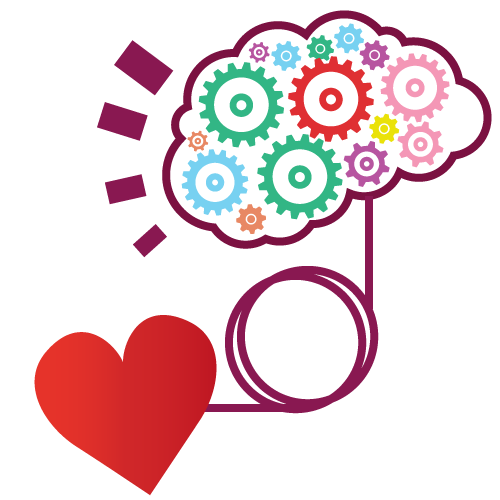 Es la capacidad para identificar, entender y manejar las emociones.
Coach: Eduardo Sánchez
Inteligencia Emocional
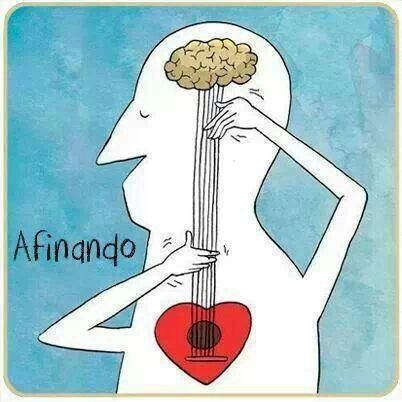 Saber que hacer con tus emociones para que no limiten tu potencial
Coach: Eduardo Sánchez
“Las emociones fuera de control, vuelven a las personas inteligentes en estúpidas.”
Daniel Goleman
“De nada sirve un conocimiento, si no cambias tu comportamiento.”
Alejandro Jodorowsky
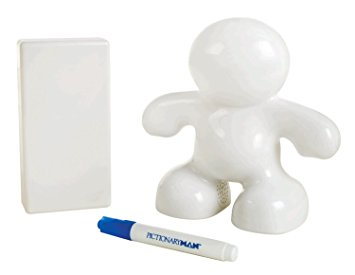 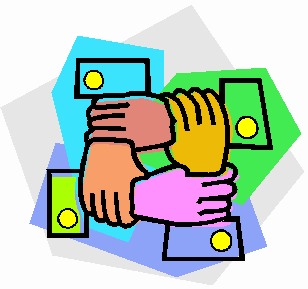 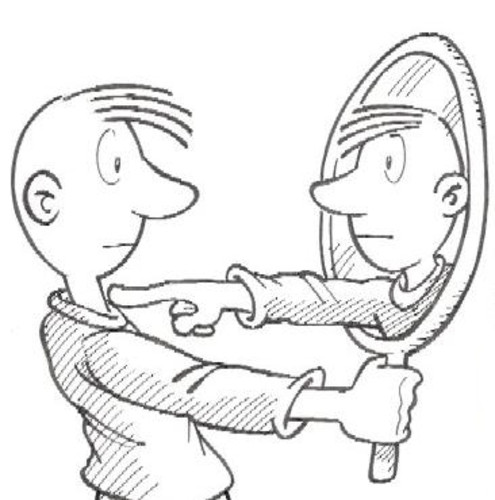 “En última instancia el hombre no debería cuestionarse sobre el sentido de la vida, sino comprender que la vida lo interroga a él. En otras palabras, la vida pregunta por el hombre, cuestiona al hombre, y éste contesta de una única manera: respondiendo de su propia vida y con su propia vida. 

Únicamente desde la responsabilidad personal se puede contestar a la vida.”
Victor Frankl
¿Responsable?
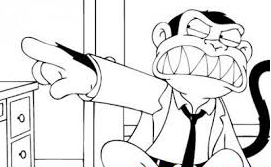 Historias
Desde dónde cuento lo que me pasa (vivo mi vida)
Responsable
Víctima
Frases de una persona que vive desde SER VÍCTIMA
Ser víctima es muy cómodo
Ser RESPONSABLE, requiere coraje
Recompensas Secretas
Reconocimiento
Justificar
Tener la Razón
Dominar
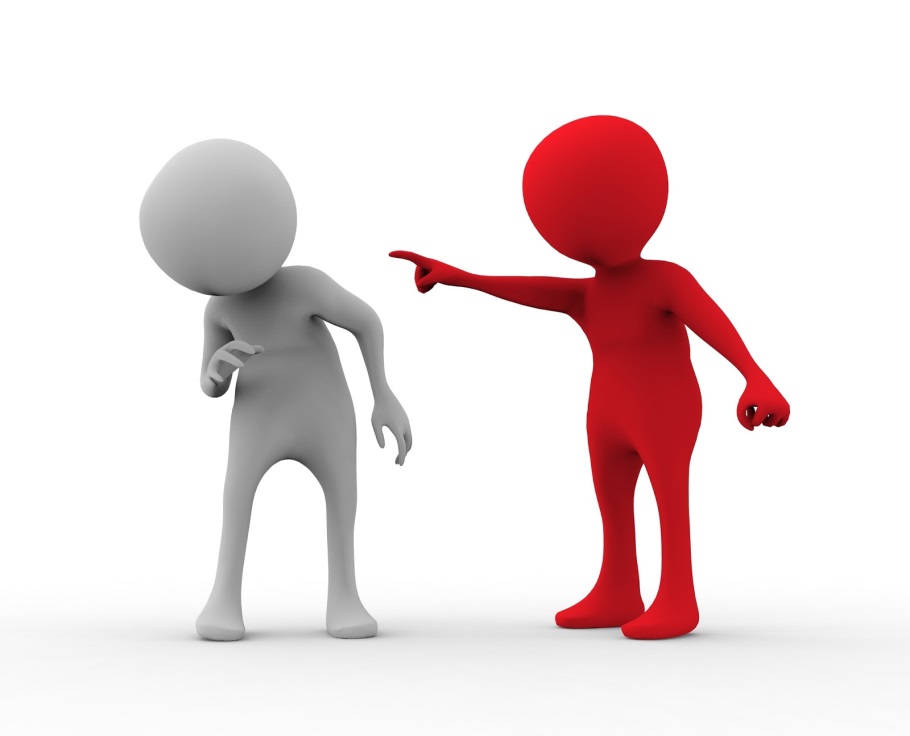 ¿cómo me hago responsable al 100%?
Dándole sentido a lo que me pasa, dándole sentido a mi vida
Responsabilidad: aceptación y agradecimiento
Amor
Sufrimiento
Elección
Es que debo de ……....
Es que tengo qué …………
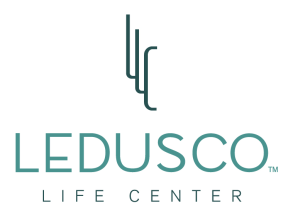 Elección
Quiero vs Compromiso
¿Qué es lo que quiero?
¿A que me comprometo? (¿con quien?)
M e t a 
	          SER		     HACER/TENER
Resultado de mi VIDA
Resultado =     Intención + Mecanismo					%	             	%
100
La Culpa
¿Qué es la culpa?
¿Cómo se genera la culpa?
¿Qué equilibra la culpa?
¿Cómo libero la culpa?
¿Tipos de culpa?
¿Qué es la culpa?
Diccionario: Imputación a alguien de una determinada acción como consecuencia de su conducta

Es el emoción (-) que ocultamos de la vista de los demás

Es una emoción destructiva a nivel inconsciente
Consecuencias
Garantía de sufrimiento
Nos hace esclavos del pasado
La heredamos a quién mas decimos amar
Nos orilla a generar neurosis, depresiones y adicciones, relaciones destructivas, carencias, enfermedades
Autosabotaje
Consecuencias
Cuando sentimos culpa padecemos y generamos mayor castigo, atrayendo personas y circunstancias que nos causan daño y sufrimiento, dañándonos a nosotros mismos, a los que están a nuestro alrededor y a los qué más decimos amar
¿Cómo se genera la culpa?
Cuando haces “algo” en contra de ti mismo
En contra de tu verdadero SER
¿Qué equilibra la culpa?
Castigo 
Dolor 
Sufrimiento
Ley moral dentro de mi
Tipos de Culpa
Infancia inconsciente
*por tu culpa
*por vergüenza
*por consecuencia
Tipos de Culpa
Adultos inconsciente
*por errores o fallas
*por justificar
*por consecuencia
Tipos de Culpa
La peorrr de todas…

La Culpa CONSCIENTE
Cuando culpamos a otros, se paga la evasión

HAY QUE SER RESPONSABLES
¿Cómo libero la culpa?
Lo grave no es cometer errores, lo grave es no enfrentarlos desde la responsabilidad
No buscar culpables (víctima)
ACEPTAR 
RECONOCER
REPARA DSN
PERDÓNATE
AGRADECE
No lo vuelvas a hacer
APRENDE, CRECE Y TRASFÓRMATE
Del pasado 
Puedo huir o aprender
Puedo ser víctima o responsable
Puedo dañar o reparar
Puedo aceptar y agradecer
Del presente
PUEDES SER TÚ, DESDE 
LO MAS PROFUNDO DE TI MISMO
NO TEMAS cometer algún error, recuerda que somos humanos esa es nuestra característica, EQUIVOCARNOS; solo que, enfrenta con responsabilidad las consecuencias, no los justifiques por que eso le abre las puertas a la culpa.
MOD 2
La Soberbia del 
Perdón
¿Qué es la soberbia?
Sentimiento de superioridad frente a los demás

Sobrevaloración del yo
¿Qué es el Perdón?
Acto de arrepentimiento

Liberar a otro de culpa

Es la acción de liberar a alguien de una obligación

EL PERDÓN ES LIBERTAD
Libertad de mi propia alma
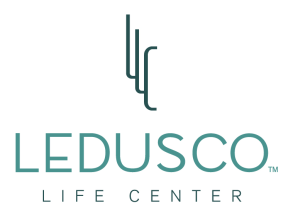 ¿Perdonar es soberbio?
Otorgar Perdón
o
Pedir Perdón
¿A quién puedo perdonar?
Desde mi propio SER

A mis hijos, nietos, bisnietos etc…..

A mi mismo
RESUMEN
Hemos aumentado nuestro nivel de consciencia en
 SER Responsables, no víctimas
 Tienes la opción de elegir 
 Intensión es 100% el resultado de mi vida 
 Liberar la culpa y no ir en contra de mi mismo
 Perdonar(me) sin juicios